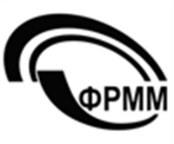 ХВОРОБИ та ЛІКИ 
ефективності бюджету м. Миколаєва 

Перші результати громадського аудиту ефективності витрат на утримання місцевих  доріг та зелених насаджень
Проект ГО ФРММ «Громадська префектура для ефективних місцевих бюджетів» за підтримки Фонду сприяння демократії Посольства США в Україні
ПРОЛОГ
“Мы строим хорошие дороги не потому что богатые, 
а мы богатые потому что строим 
хорошие дороги”

(американская пословица)
Об'єкт аудита – утримання дорожньо-транспортної інфраструктури та збереження зелених зон міста

Аудиторська группа: 
ГО “Фонд розвитку м. Миколаєва” (ФРММ);
ГО Евровектор (Херсон).
Мета аудиту:
Дати оцінку реалізації виконавчими органами міських рад (сільських рад ОТГ) місцевої політики організації благоустрою територій та утриманню та розвитку дорожньо-транспортної інфраструктури:
У тому числі, з досягнення цілей державної політики покращення якості доріг формування та/або реалізацію якої забезпечує головний розпорядник бюджетних коштів;
- ефективності використання бюджетних коштів, що спрямовувались до ГРБК місцевих бюджетів на виконання бюджетної програми «Утримання та розвиток інфраструктури доріг»; «Організація благоустрою».
Визначити причини ( фактори), які негативно впливають на ефективність використання бюджетних коштів;

Надати пропозиції щодо підвищення ефективності управлінських рішень в обраній сфері ГРБК ефективності використання бюджетних коштів на утримання та розвиток дорожньої та транспортної інфраструктури  Миколаєва (Херсону) з урахуванням вимог діючих ДБН, ДСТУ).
Висновки (Миколаїв)
- повна відсутність стратегічного бачення розвитку дорожньої та транспортної інфраструктури міста:

Миколаївською МР станом на 2019р не затверджено не тільки будь якого стратегічного документу, що унормовує розвиток автомобільних доріг, а навіть взагалі Стратегій розвитку міста на середньостроковий або довгостроковий період.
В 2006р ММР затвердила Стратегічний план економічного розвитку м. Миколаєва як концепцію  https://mkrada.gov.ua/documents/460.html. Але навіть в даному програмному документі не визначено стратегічна /операційна ціль як розвиток автомобільних доріг в громаді
ВИСНОВКИ
Жодної статистичної інформації щодо кількості та протяжності доріг Миколаєва, що потребують капітального, поточного (ямкового) ремонту доріг Програма ЖКГ до 2019р, яка є підставою для фінансування означених робіт з міського бюджету, не містить.
ВИСНОВКИ
Розподілення повноважень між розпорядниками  недоцільне та неефективне.

Надмірна кількість профільних розпорядників з дробленням та дублюванням функцій

Нечіткість та розмитість цілей та завдань розпорядників
ВИСНОВКИ
Жодних середньострокових/ довгострокових планів по утриманню автомобільних доріг міста (поточні (ямкові) та капітальні ремонти) не існує. Розпорядники керуються тільки складеними оперативними на бюджетний рік планами закупівель.
Висновки - Ідентифікація та оцінка ризиків (управління ризиками відсутнє);
Відсутність повної документальної та достовірної інформації про об'єкти комунального майна – ризик недофінансування, або надмірного бюджетного фінансування 
- відсутні технічні паспорти доріг та вулиць Миколаєва
- відсутні техпаспорти зелених зон
- ПБП містять різні данні по роках
Висновки - Ідентифікація та оцінка ризиків (управління ризиками відсутнє);
Недосконалі тендерні процедури, надмірне дроблення чи укрупнення предмету закупівель
Недоцільність проведення тендерних процедур з точки зору оптимального часу для потенційного виконання робіт (дороги)
Висновки - Ідентифікація та оцінка ризиків (управління ризиками відсутнє);
Відсутність середньострокового планування діяльності розпорядників в сфері аудиту (дороги)
Левова часка закупівель не підпадає під процедуру відкритих торгів
Адміністрація Корабельного району за період 2017-2019 (травень): 
80 закупівель поточного та капітального ремонту доріг, внутрішньо квартальних проїздів .

Тільки три з них за потенційним об’ємом закупівлі попали під процедуру публічних закупівель.
 З 49,13 млн грн. тільки 6,54 млн пройшли публічні торги.
Висновки - Ідентифікація та оцінка ризиків (управління ризиками відсутнє);
Несвоєчасність проведення ремонтних робіт 

Адміністрації районів за період 2017-2019 (травень): 
половина «дрібних» договорів виконана в невчасний для подібних робіт час середина листопада - кінець грудня.
ВИСНОВКИ
Заходи контролю (відсутні);
Відсутня інформація щодо претензійної роботи з боку ГРБК
За період аудиту тільки 1 засідання профільної депутатської комісії ММР (претензія до Миколаївобленерго)
ПРОПОЗИЦІЇ
Запровадження системи внутрішнього контролю і аудиту в місцевих бюджетах

Підстави - Закон України №2646 від 06.12.18, (Стаття 26. Контроль та аудит у бюджетному процесі ”)
Наказ Міністерства фінансів України від 19.04.2019 №160 «Про затвердження форми Звіту про стан організації та здійснення внутрішнього контролю у розрізі елементів внутрішнього контролю»
Постанова Кабінету Міністрів України № 1062 від 12.12.2018 "Про затвердження Основних засад здійснення внутрішнього контролю розпорядниками бюджетних коштів та внесення змін до постанови Кабінету Міністрів України від 28 вересня 2011 р. № 1001
ПРОПОЗИЦІЇ
Запровадження системи внутрішнього контролю і аудиту в місцевих бюджетах
Підстави
Наказ Міністерства фінансів № 1247 від 4 жовтня 2011 року "Про затвердження Стандартів внутрішнього аудиту
Наказ Міністерства фінансів № 1217 від 29 вересня 2011 року "Про затвердження Кодексу етики працівників підрозділу внутрішнього аудиту
Наказ Міністерства фінансів № 347 від 27 березня 2011 року "Про затвердження форми звітності № 1-ДВА (піврічна) «Звіт (зведений звіт) про результати діяльності підрозділу внутрішнього аудиту в міністерстві, іншому центральному органі виконавчої влади, їх територіальних органах та бюджетних установах, які належать до сфери управління міністерства, іншого центрального органу виконавчої влади, в Раді міністрів Автономної Республіки Крим, в обласній, Київській або Севастопольській міській державній адміністрації» та інструкції про її складання та подання
ПРОПОЗИЦІЇ
Запровадження системи внутрішнього контролю і аудиту в місцевих бюджетах
Підстави
Постанова Кабінету Міністрів України № 1001 від 28 вересня 2011 року «Деякі питання здійснення внутрішнього аудиту та утворення підрозділів внутрішнього аудиту
Наказ Міністерства фінансів № 995 від 14 вересня 2012 р. "Про затвердження Методичних рекомендацій з організації внутрішнього контролю розпорядниками бюджетних коштів у своїх закладах та у підвідомчих бюджетних установах
Наказ Міністерства фінансів № 480 від 3 травня 2017 р. "Про затвердження Порядку здійснення Міністерством фінансів України оцінки функціонування системи внутрішнього аудиту”